Mravenci
Anna Kubíková 
Sára Erbenová
Obsah
Zařazení do systému živočichů
Stavba těla
Způsob života, potrava
Mravenčí společenství
Mravenci Ameriky, Afriky a dalších kontinentů
Zajímavosti
Zařazení do systému živočichů
Říše: živočichové (Animalia)Kmen: členovci (Arthropoda)Podkmen: šestinozí (Hexapoda)Třída: hmyz (Insecta)Řád: blanokřídlí (Hymenoptera)Čeleď: mravencovití (Formicidae)Podčeleď: FormicinaeRod: Formica (Formica)
Blízcí příbuzní včel, vos a čmeláků
Nejvyšší forma existence bezobratlých živočichů
Potrava
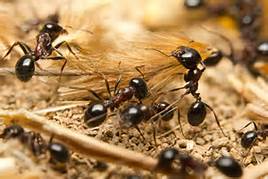 všežravec 
   živí i mrtvý hmyz
   malí živočichové 
   sladká šťáva  zralých plodů
   olejnatá semena
   výměšky ze žláz mšic a červců -medovice
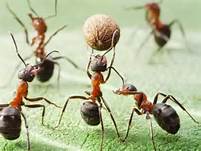 Stavba těla
Tělo je rozděleno na 4 části
HLAVA- složené oči, kusadla, tykadla,  
HRUĎ- 6 nohou, 3 části (pronotum, mezonotum a epinotum)
STOPKA- spojuje hrud´ a zadeček
ZADEČEK- žihadlo, mohou měnit jeho velikost
Tělo -pár mm až několik cm
Může být pokryto chloupky
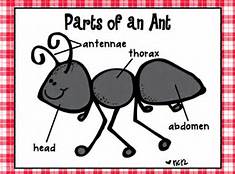 Způsob života
Žije v koloniích- MRAVENIŠTĚ-mohou být dlouhé 5 m a vysoké 160 cm
Samci (umírají po svatebním letu), dělnice (7 let) a královna (až 15let)
Chov mšic- produkují medovici  
Pečují o jiné živočichy- připomínají naši hospodářskou činnost
3 stadia – vajíčko, larva, kukla
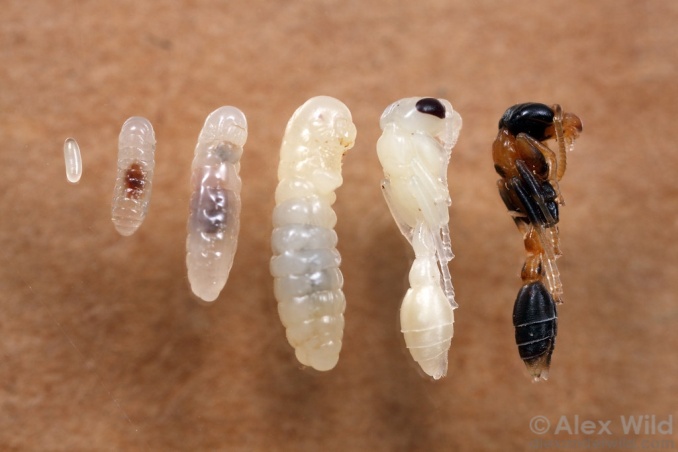 Svatební let a mravenčí královna
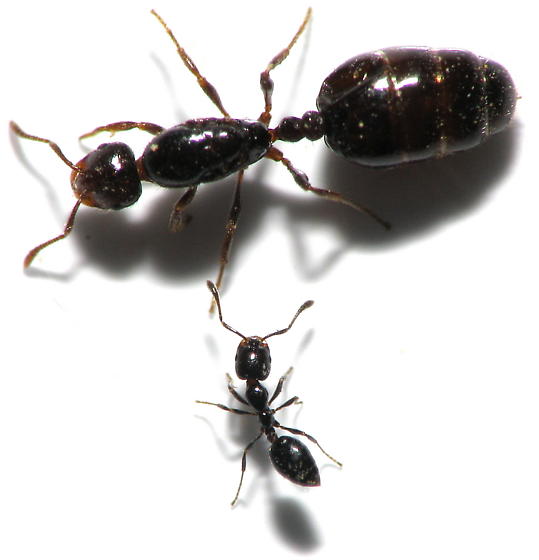 ttps://video.search.yahoo.com/search/video;_ylt=A0LEV0G7C8lY3oYAezFXNyoA;_ylu=X3oDMTE0NzBpZW00BGNvbG8DYmYxBHBvcwMxBHZ0aWQDVUkyQzNfMQRzZWMDcGl2cw--?p=ants+queen&fr2=piv-web&fr=yfp-t#id=8&vid=dc355303ce8c07f1229307b111185a2b&action=view
Mravenčí společenství
Mravenčí společenství
Lidská společnost
žijí ve velkých společenstvích
Také žijeme ve společenství
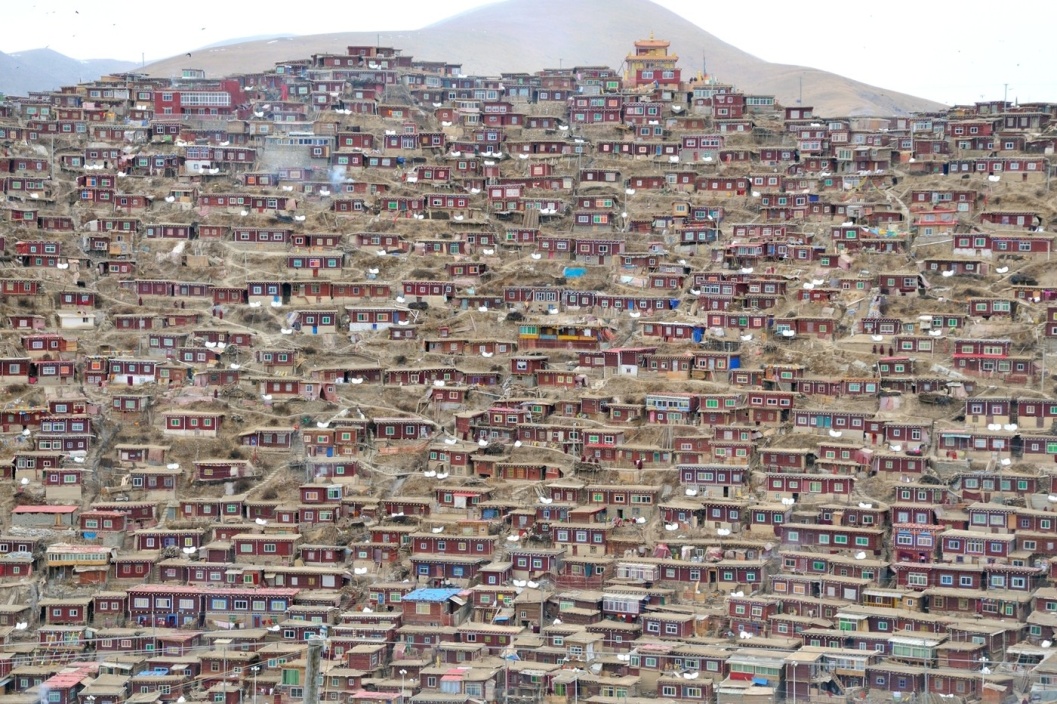 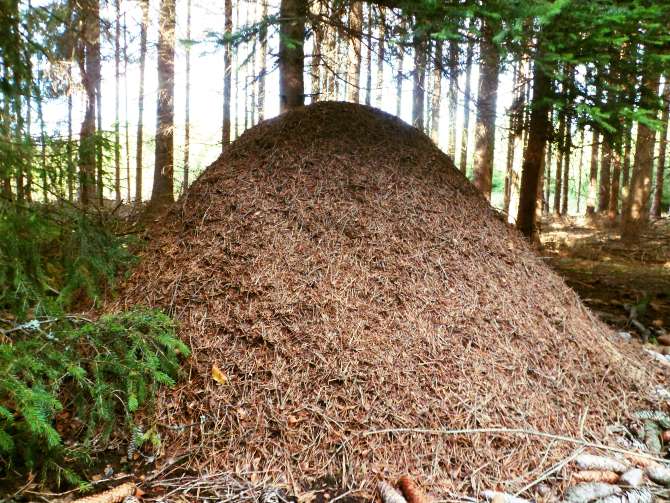 [Speaker Notes: Mravenci náleží mezi blanokřídlý hmyz (Hymenoptera) a jsou tudíž blízkými příbuznými včel, vos či čmeláků a podobně jako oni žijí ve velkých společenstvích, která lze považovat za vývojově nejvyšší formu existence bezobratlých živočichů. Jejich domov – mraveniště je jedna z nejdokonaleji organizovaných pospolitostí v říši hmyzu, v mnohém připomínající i společenství člověka. Mravenci jsou velmi výkonnými staviteli, chovateli, sběrači a lovci, kteří svojí činností ovlivňují rozsáhlá území.   
Nadzemní část mraveniště je možné přirovnat vzhledem k velikosti jeho tvůrců k největším lidským stavbám, přičemž podzemní části bývají zpravidla ještě větší. Chovem mšic produkujících medovici a péčí o jiné živočichy připomínají mravenci i naši hospodářskou činnost. Sběrem a přenášením různých semen pomáhají při obnově a zachování druhové rozmanitosti lesa a jeho vegetačního podrostu. Některé mravenčí „státy“, vzniklé seskupením desítek i stovek vzájemně komunikujících mravenišť, jsou místa s největší koncentrací biomasy živočichů, se kterou se můžeme v přírodě setkat. Na druhé straně však v některých oblastech projdete desítky kilometrů a nespatříte jediné větší mraveniště. To svědčí často o špatném stavu lesa, jehož významnou součástí by lesní mravenci měli být. 
Lovec, chovatel i zahrádkář
Nejznámějšími zástupci mravenců jsou lesní mravenci r. Formica vytvářející největší stavby. Některá jejich mraveniště mohou mít průměr základny až 5 m a dosahovat výšky 160 cm. Mnozí z nás už ohromné kupy lesních mravenců spatřili na vlastní oči, ne vždy si ale uvědomujeme, jak zajímavými a významnými tvory lesní mravenci jsou. Díky tomu, že dokážou ulovit ohromné množství přemnožených škůdců, Chovem mšic produkujících medovici a péčí o jiné živočichy připomínají mravenci i naši hospodářskou činnost. bez použití chemických přípravků. Drobní mravenci spojují své síly a zvládnou tak ulovit i daleko větší kořist, než jsou sami. Týká se to zejména motýlů (píďalky, bekyně, obaleči, bourovci) a blanokřídlého hmyzu (pilatky, ploskohřbetky, hřebenule), a to jak dospělců, tak především jejich vývojových stadií, housenek a housenic. Mravenci se uplatňují i při lovu brouků, zejména drobnějších nosatců a mandelinek. Větší počet mravenců přemůže dokonce i ještě měkké chrousty vylézající ze země, mravenci posbírají i larvy kůrovců a tesaříků z odkorňovaných stromů. Nejvíce důkazů o účinné pomoci mravenců pochází z oblastí mniškových a obalečových kalamit, kde se na místech vzniklých holožírů zachovaly zelené stromy jen v blízkosti mravenišť. 
Tvorbou velkých kup mravenci výrazně obohacují a provzdušňují jinak převážně chudé lesní půdy. Můžeme si často povšimnout, že kolem mravenčích kup v lesních světlinách roste mnohem bujnější a bohatší vegetace. Mravenci rovněž přenášejí různá semena až na vzdálenost 150 m a existují dokonce rostliny, které jsou na mravencích existenčně závislé (tzv. myrmekochorní druhy). Patří sem např. violky, prvosenky, dymnivky, sasanky a hluchavky. Semena těchto rostlin mívají výrůstky obsahující tukové, bílkovinné či sladké látky (tzv. eailosomy), které mravenci konzumují a semena při tom roznášejí na nová stanoviště.]
Výskyt
Od Evropy přes mírný pás Asie až do Severní Ameriky i severní Afriky
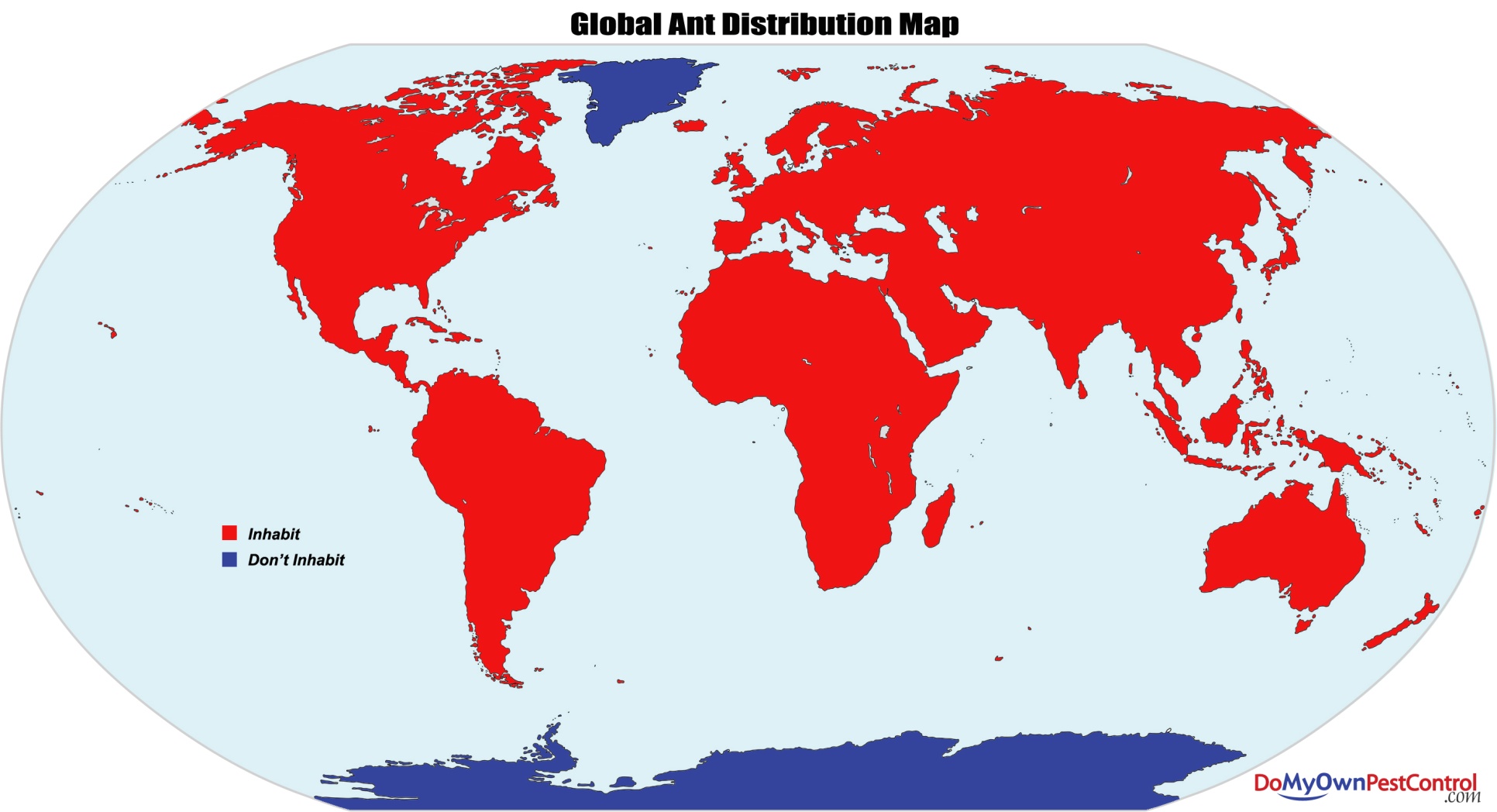 Zajímavosti
Jedni z nejagresivnějších tvorů v živočišné říši= souboje kolonií, boje o teritorium
Napomáhají udržovat zdravý les
Pěstují houby-Leucoagaricus a Leucocoprinus- pečárkovité (Agaricaeae)
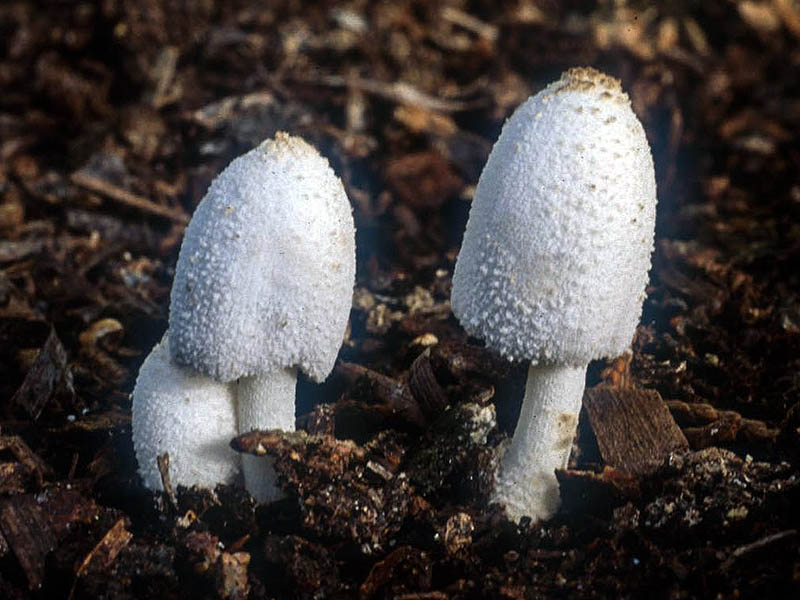 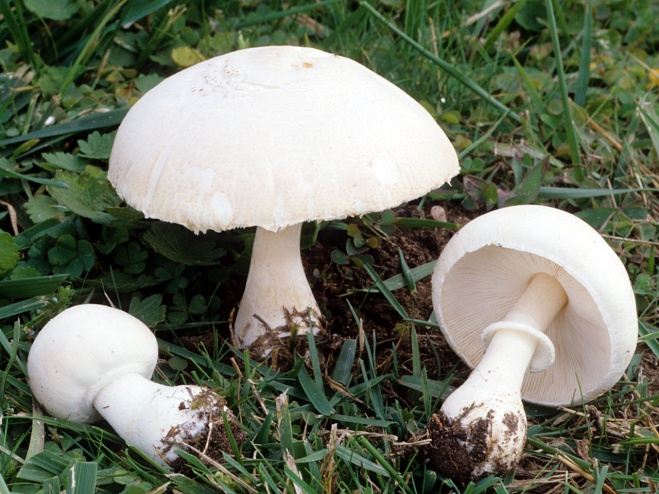 Zajímavosti
Symbióza- mutualismus
Mutualismus
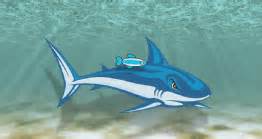 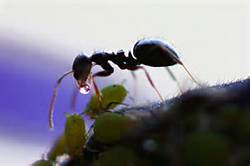 [Speaker Notes: Jedná se o vyslovený mutualismus, který je navíc pro obě strany životně důležitý (obligátní) – mravenci se živí pouze hyfami hub. Mravenci, kteří pěstují houby, se vyvinuli již v mladších třetihorách, a tak předběhli lidské zemědělce asi o 50–60 miliónů let.[4] Proto je pravděpodobné, že jsou tito symbionti (houba a mravenec) vzájemnou koevolucí mnohem odvozenější, než je tomu u lidského zemědělství.]
Kyselina Mravenčí
Obsažena v mravenčím jedu a v jedu včel nebo v kopřivách
V organické technologii
K výrobě barviv, na odstraňování bradavic, v gumárenském průmyslu a v koželužství nebo do přípravků na čištění vodního a močového kamene ve WC.
Bezbarvá kapalina
Vzoreček: HCOOH → CO + H2O 
C= uhlík, O=kyslík, H=vodík
Při dotyku s lidskou kůží ji začíná okamžitě leptat 
Lidské tělo se brání červenáním=svědění
Tvoří soli = mravenčany
Anglický slovníček
winged ants 		okřídlení mravenci
nuptial Flights	svatební let
Metamorphosis	přeměna
egg			vajíčko
larvae 			larva
 pupa			kukla
colony			kolonie
habitat			místo výskytu
Formic acid		kyselina mravenčí
Zdroje
https://cs.wikipedia.org/wiki/Mravenec_lesn%C3%AD 13.3.2017
http://nd06.jxs.cz/461/309/3efcab380f_96790913_o2.jpg 13.3.2017
http://www.stoplusjednicka.cz/sites/default/files/foto-dne/2013/07/profimedia-0165226075.jpg 13.3.2017
https://images.search.yahoo.com/search/images?p=map+of+ants+in+the+world&fr=yfp-t&imgurl=http%3A%2F%2Fwww.domyownpestcontrol.com%2Fimages%2Fcontent%2Fglobal_ant_distribution_map.jpg#id=0&iurl=http%3A%2F%2Fwww.domyownpestcontrol.com%2Fimages%2Fcontent%2Fglobal_ant_distribution_map.jpg&action=click  13.3.2017
http://www.mykoweb.com/CAF/photos/Leucocoprinus_cepaestipes_nw-02.jpg  
http://www.mykoweb.com/CAF/photos/large/Leucoagaricus_leucothites(fs-06).jpg  
https://static.guim.co.uk/sys-images/Guardian/Pix/pictures/2013/4/2/1364915275372/leafcutter-ants-011.jpg
https://tse4.mm.bing.net/th?id=OIP.ovifP6XoPR8BdQouAd3u0wEsDI&pid=15.1&P=0&w=268&h=180
https://tse1.mm.bing.net/th?id=OIP.jiHWG8PtJ93E6yvmfqg1FwEsDg&pid=15.1&P=0&w=201&h=151
https://images.search.yahoo.com/search/images;_ylt=AwrB8pemBslYD1gA.uKJzbkF;_ylu=X3oDMTBsZ29xY3ZzBHNlYwNzZWFyY2gEc2xrA2J1dHRvbg--;_ylc=X1MDOTYwNjI4NTcEX3IDMgRhY3RuA2NsawRiY2sDMHV2MHJyaGJ2NnZqbSUyNmIlM0QzJTI2cyUzRG5sBGNzcmNwdmlkA3hpQVpZRFk1TGpFUGZCdmNWX04uZGdycU1UZzFMZ0FBQUFCcHRyQmcEZnIDeWZwLXQEZnIyA3NhLWdwBGdwcmlkAzBmWjQzTmJaU0FLU1pUd2N1VjlCUUEEbXRlc3RpZANudWxsBG5fc3VnZwMwBG9yaWdpbgNpbWFnZXMuc2VhcmNoLnlhaG9vLmNvbQRwb3MDMARwcXN0cgMEcHFzdHJsAwRxc3RybAMxOARxdWVyeQNhbnRzIGJvZHkgcGljdHVyZXMEdF9zdG1wAzE0ODk1NzAzMjYEdnRlc3RpZANudWxs?gprid=0fZ43NbZSAKSZTwcuV9BQA&pvid=xiAZYDY5LjEPfBvcV_N.dgrqMTg1LgAAAABptrBg&p=ants+body+pictures&fr=yfp-t&fr2=sb-top-images.search.yahoo.com&ei=UTF-8&n=60&x=wrt#id=44&iurl=http%3A%2F%2F2.bp.blogspot.com%2F-SAKDxdhskVo%2FT49xR4OlVsI%2FAAAAAAAACgA%2F0r4190UFjdQ%2Fs400%2FScreen%2Bshot%2B2012-04-18%2Bat%2B9.22.49%2BPM.png&action=click
https://www.antkeepers.com/facts/ants/egg-to-ant/13.3. 2017